Practical Steps to Secure your APIs for Mobile
Mark O’Neill
VP Innovation, Axway
About me
Co-founder of Vordel (SOA/API Gateways)
Acquired by Axway in 2012
VP Innovation at Axway
Based in Boston, MA
Blog: www.soatothecloud.com
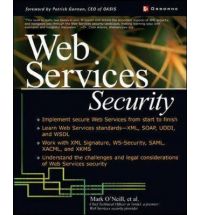 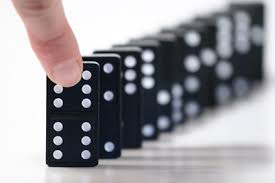 2
Agenda
APIs for Mobile
“Digital Business”
Security issues for APIs
Data harvesting
API Key sniffing
Insecure use of plain HTTP
OAuth
What can go wrong?
OAuth model applied to Mobile
Solutions
API Management
“Certificate Pinning”
3
“Digital Business”
Creating new channels for revenue
Cloud, Mobile, Social
Over 3 hours per day on smartphones [Analysys Mason]
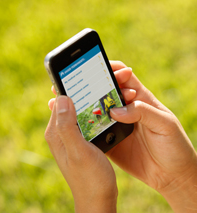 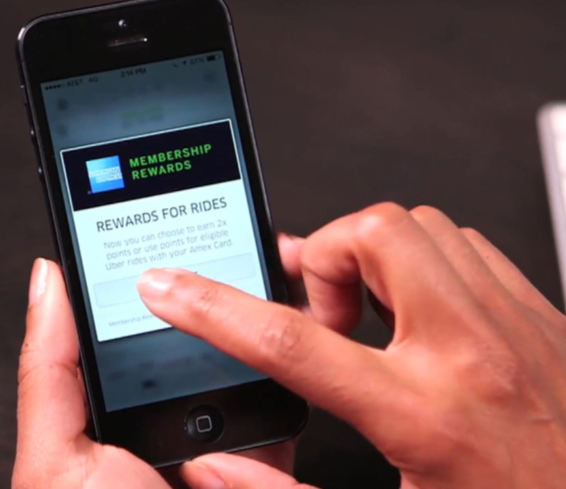 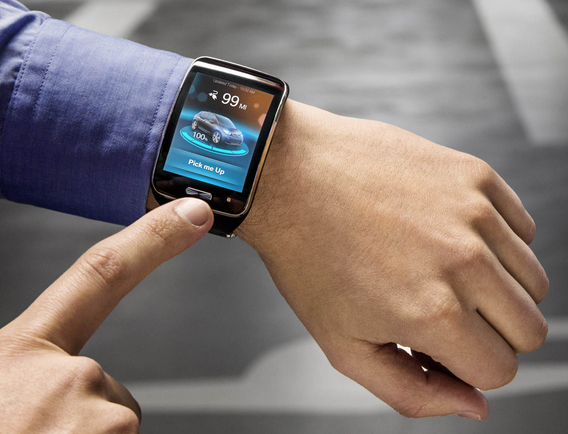 [Speaker Notes: Joke: Digitilization in French means “about fingers”.]
Where do APIs fit in?
Enabling mobile apps
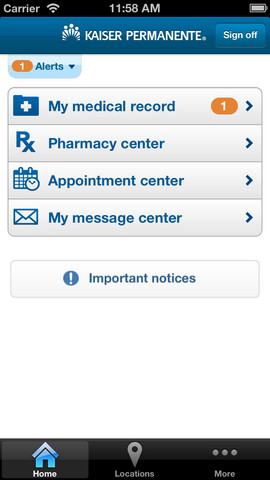 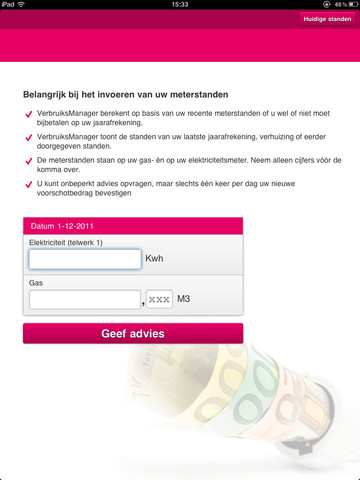 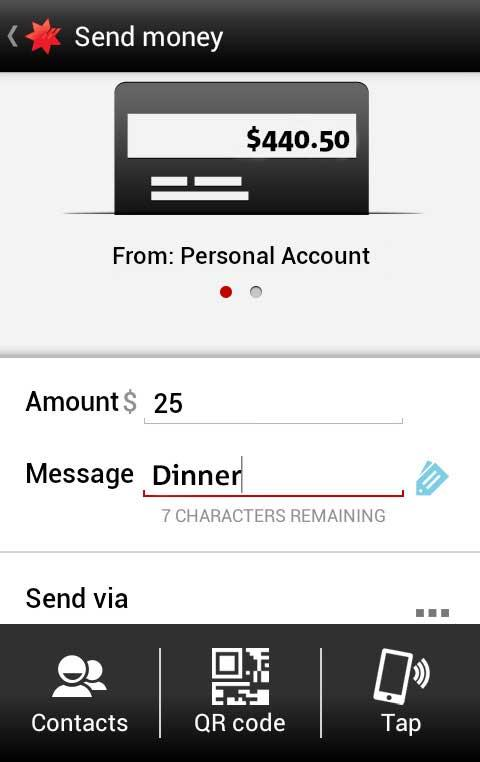 Health Records…
Utility Metering…
Payments
All get their data through APIs
5
APIs – A soft underbelly?
Security vulnerabilities related to APIs
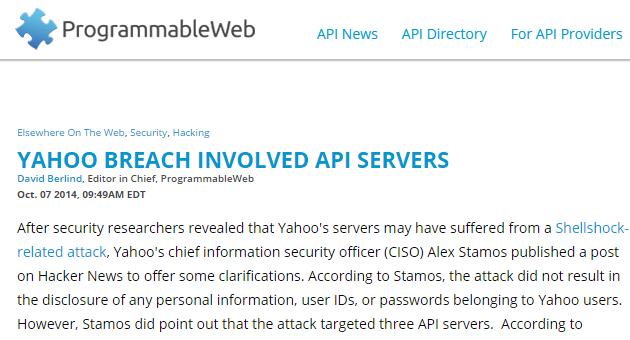 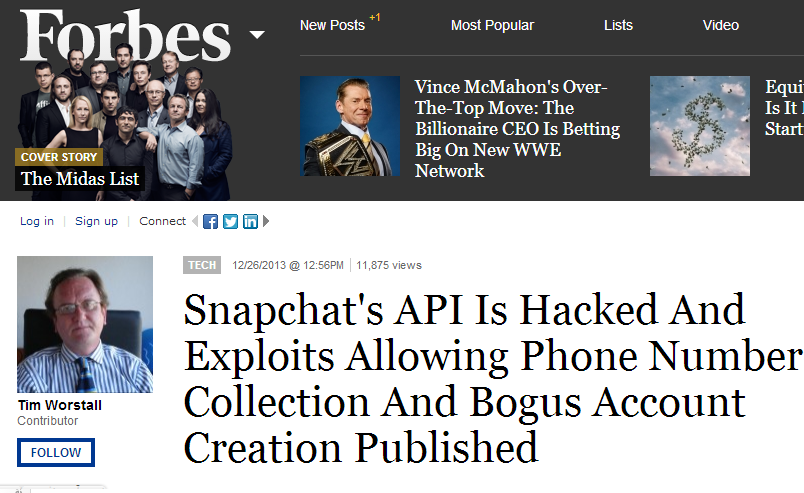 API Security
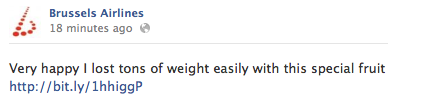 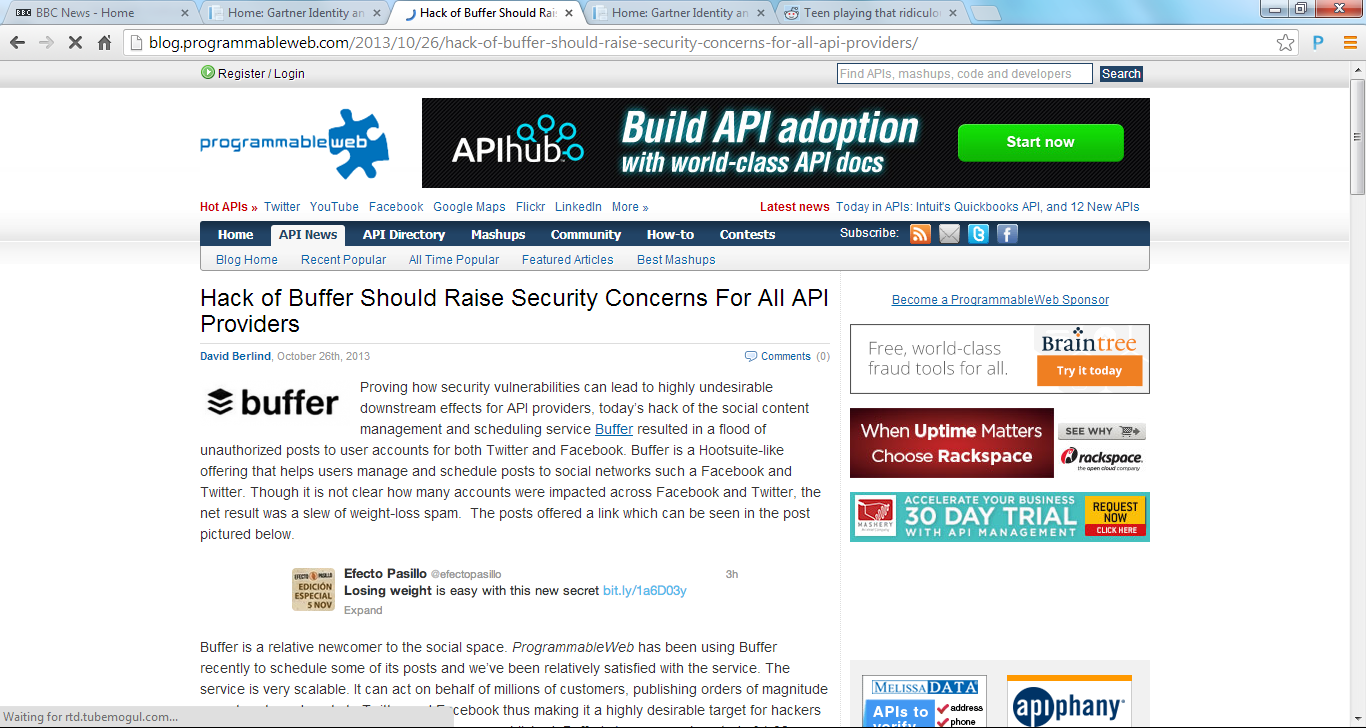 Axway #APIWorkshops
Identity - Key
Users often allow the app to interact with APIs on their behalf
e.g. call the Twitter API to send tweets
Protection of OAuth credentials is important
“Permission-based Web”
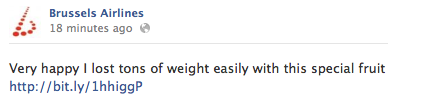 OAuth Actor Model applied to Mobile:Count the credentials…
Developer Portal
The User
App Developer
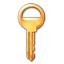 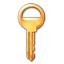 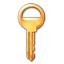 +--------+                               +---------------+
     |        |--(A)- Authorization Request ->|   Resource    |
     |        |                               |     Owner     |
     |        |<-(B)-- Authorization Grant ---|               |
     |        |                               +---------------+
     |        |
     |        |                               +---------------+
     |        |--(C)-- Authorization Grant -->| Authorization |
     | Client |                               |     Server    |
     |        |<-(D)----- Access Token -------|               |
     |        |                               +---------------+
     |        |
     |        |                               +---------------+
     |        |--(E)----- Access Token ------>|    Resource   |
     |        |                               |     Server    |
     |        |<-(F)--- Protected Resource ---|               |
     +--------+                               +---------------+
Developer Portal Credentials
Client API Credentials
Resource Owner Credentials
Resource Owner
Client
Authorization Server
Access Token
Refresh Token
API Business Owner
Resource Server
The App
The API
More API Misuse – Why throttling is needed
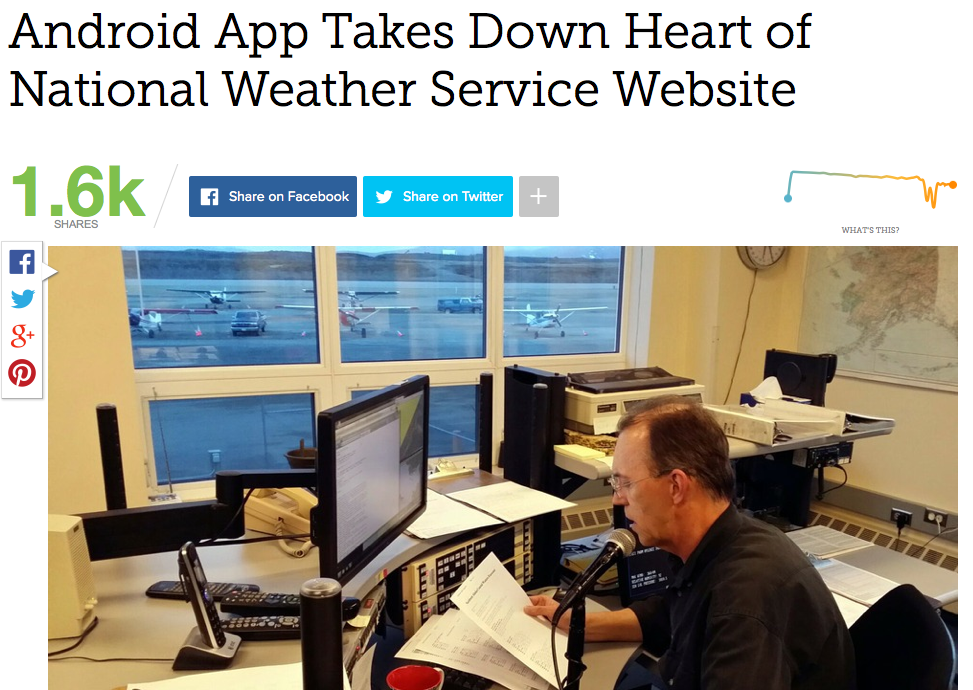 Insecure use of plain HTTP
Source: http://www.troyhunt.com/2014/10/find-crazy-stuff-in-mobile-app.html
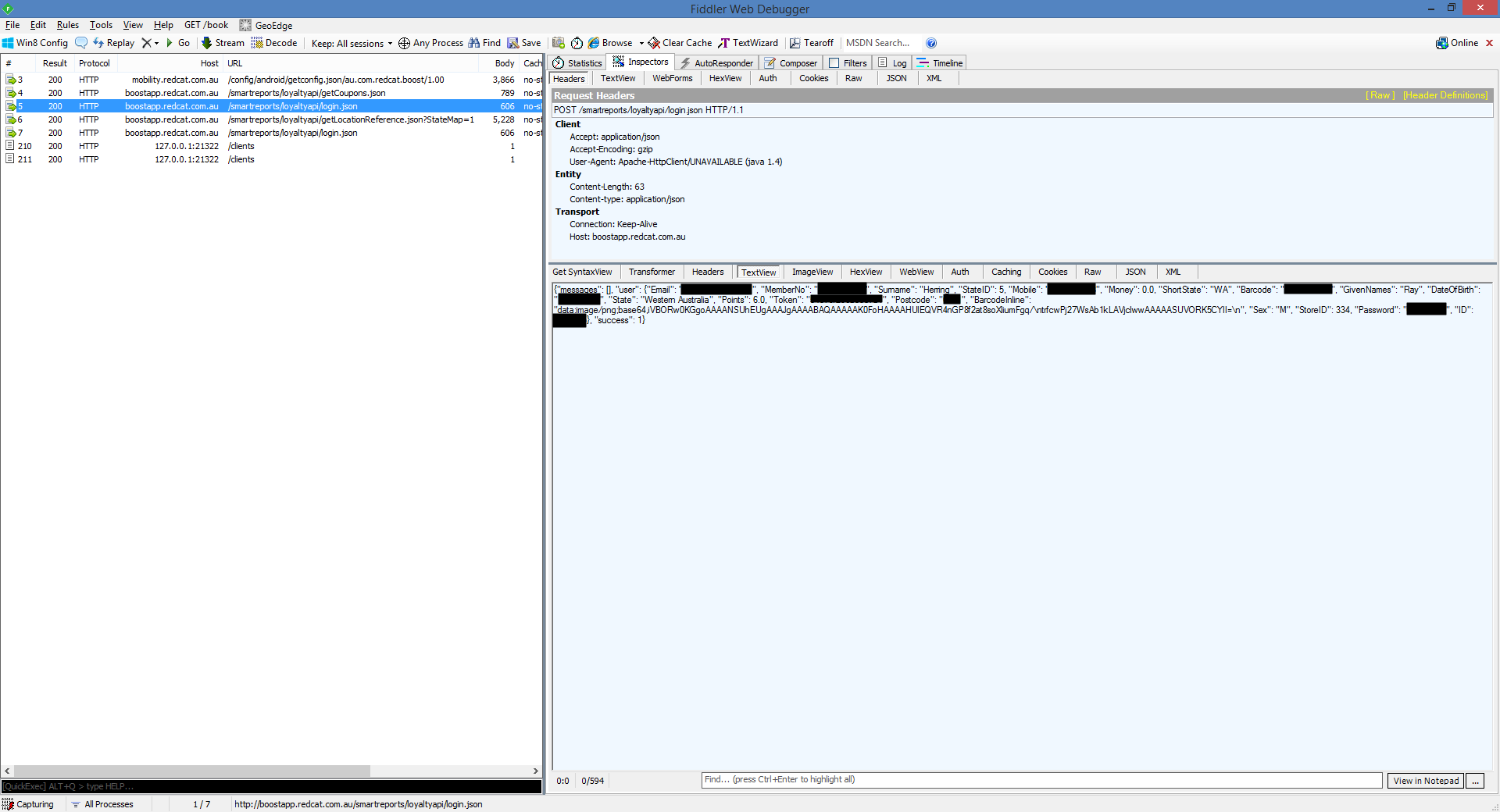 11
Weak API Key Authentication
Problem:
API Keys are often simply passed in URLs
&APIKey=123456
Vulnerable to sniffing if SSL isn’t used (often it is not..)

Amazon uses two keys:
Secret Key ID to perform HMAC signing
With detection of replay attacks
Access Key ID to identify the client
12
Enter API Management…
Self-service  internal and external developersto use APIs
Publish and Manage API Consumption by internal and external partners
API Manager
API Portal
API Gateway
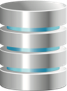 Manage and SecureAPI, SOA and XML traffic
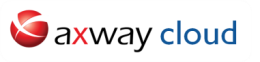 On Premise
API First
APIs
SOA/ESB
The API is the contract
…And the product
WSDL is the Contract
Backend App is the Product
Courtesy of Kevin Kohut, Accenture ( @Kkohut )
Axway #APIWorkshops
API Catalog
Lifecycle Management of APIs
Versioning
“Single Store of Truth”






The API Catalog is the modern-day Registry Repository
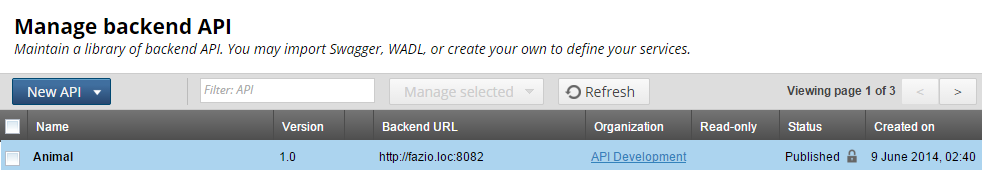 Lifecycle Info
Version
Self Service
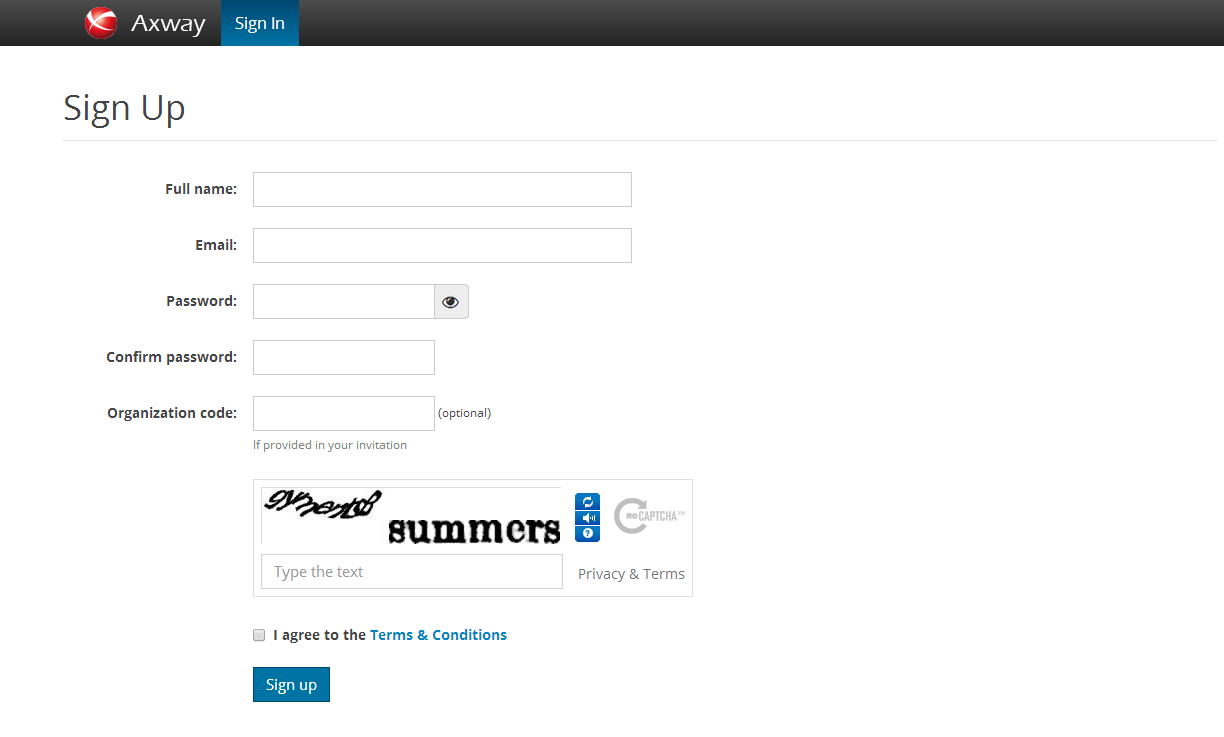 Self-Service Developer Enrollment
Registration workflows
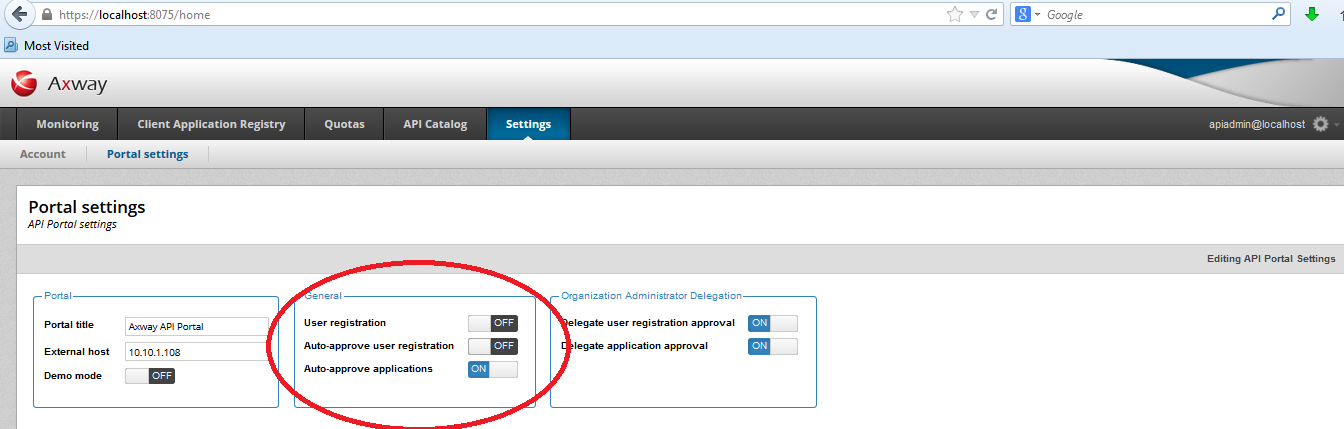 In-place API Testing
Test-as-you-go
“Try it out” for API Methods
Including using API Keys…
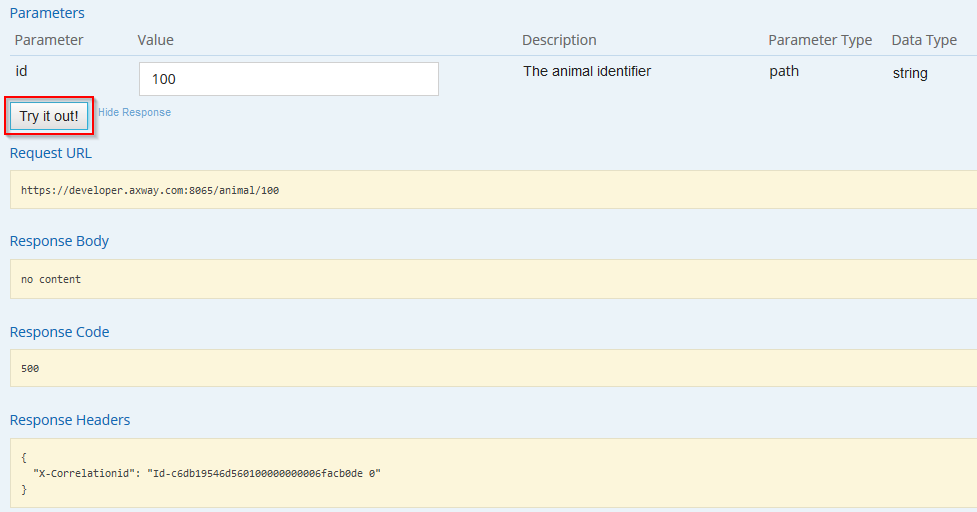 Stakeholders in API Management
Register and manage API lifecycle
Perform partner, policy and process admin
Monitor and report API use
API Manager
Self-register to resources
Browse and learn APIs
Manage application credentials
API Portal
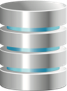 API Administrators
API
API Registration  & Lifecycle
API Developers
Application Developers
API Catalog
Self-Service API consumption
Build developer community
New channel to market brand
Partner & Policy Administration
Client Applications
REST
API Gateway
Applications
REST API
SOAP/XML/REST/JSON
Services
SOAP Web Services
POX, JMS, FTP
Policy Enforcement
Data
Integration with non-REST API services
Policy Developers
Create and extend policies
Integrate with applications and infrastructure
[Speaker Notes: Self-service API consumption
Developers can browse APIs and register applications 
Build a partner and developer community around the APIs
New channel to promote brand
API catalog
Browseable registry of APIs
API lifecycle management
Register, publish, version, deprecate
API administration
Client administration & policy management
Monitor  & manage  API usage
API policy enforcement
API proxy for enforcing common policies]
Managing mobile app access to APIs
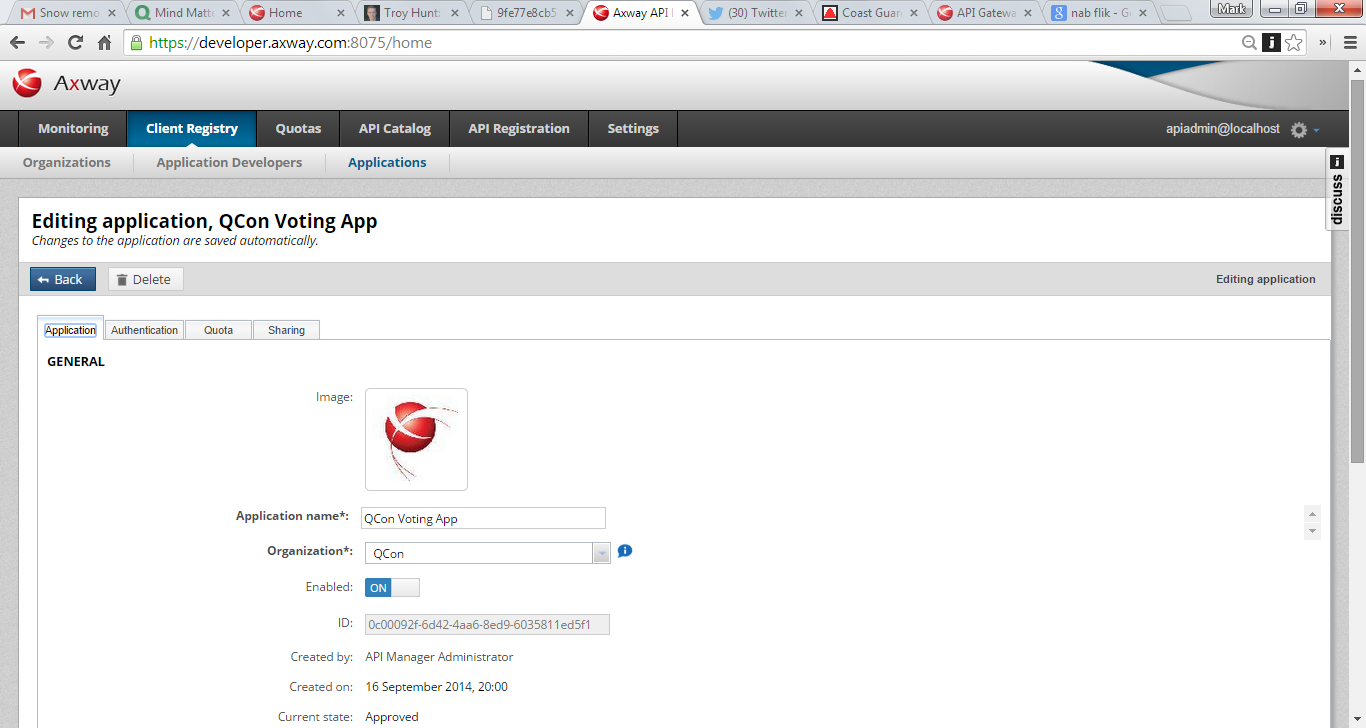 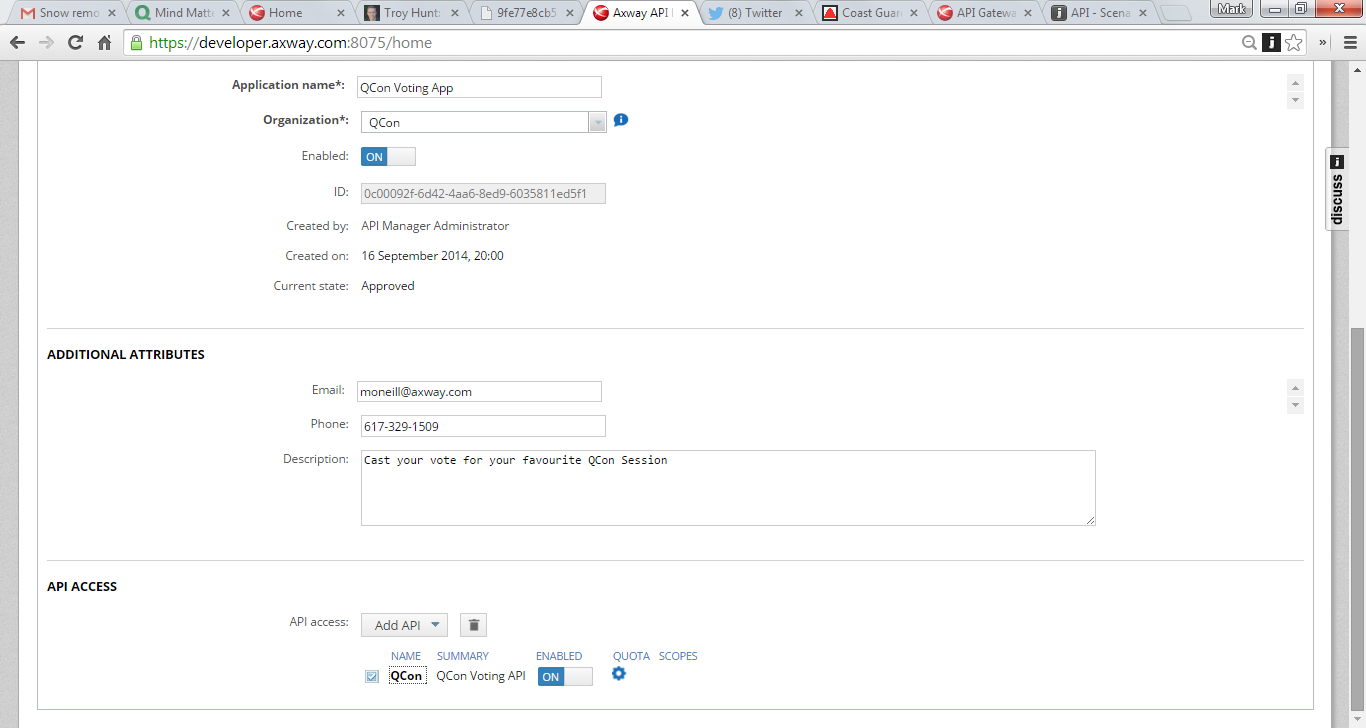 19
Mobile App Monitoring in Action
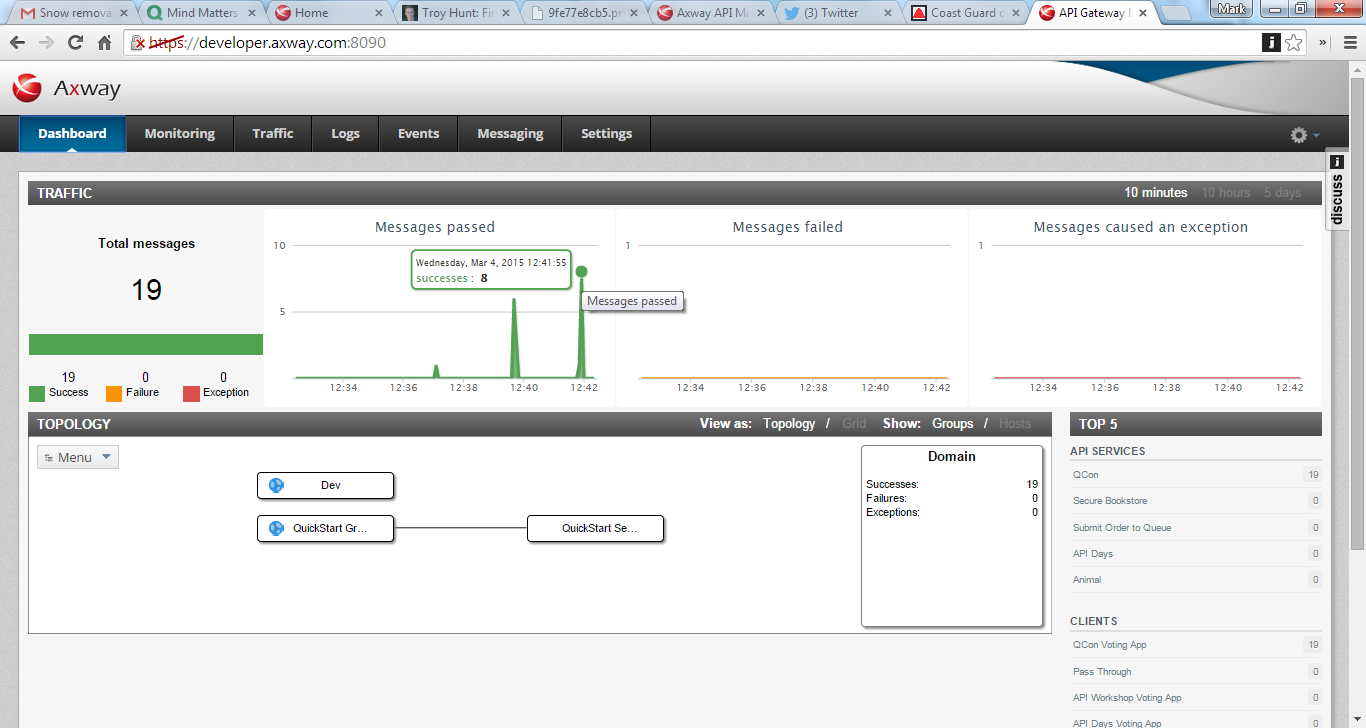 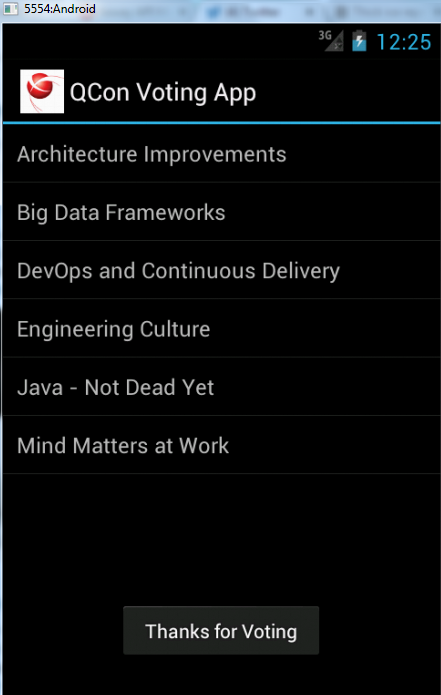 20
Managing API Keys and OAuth
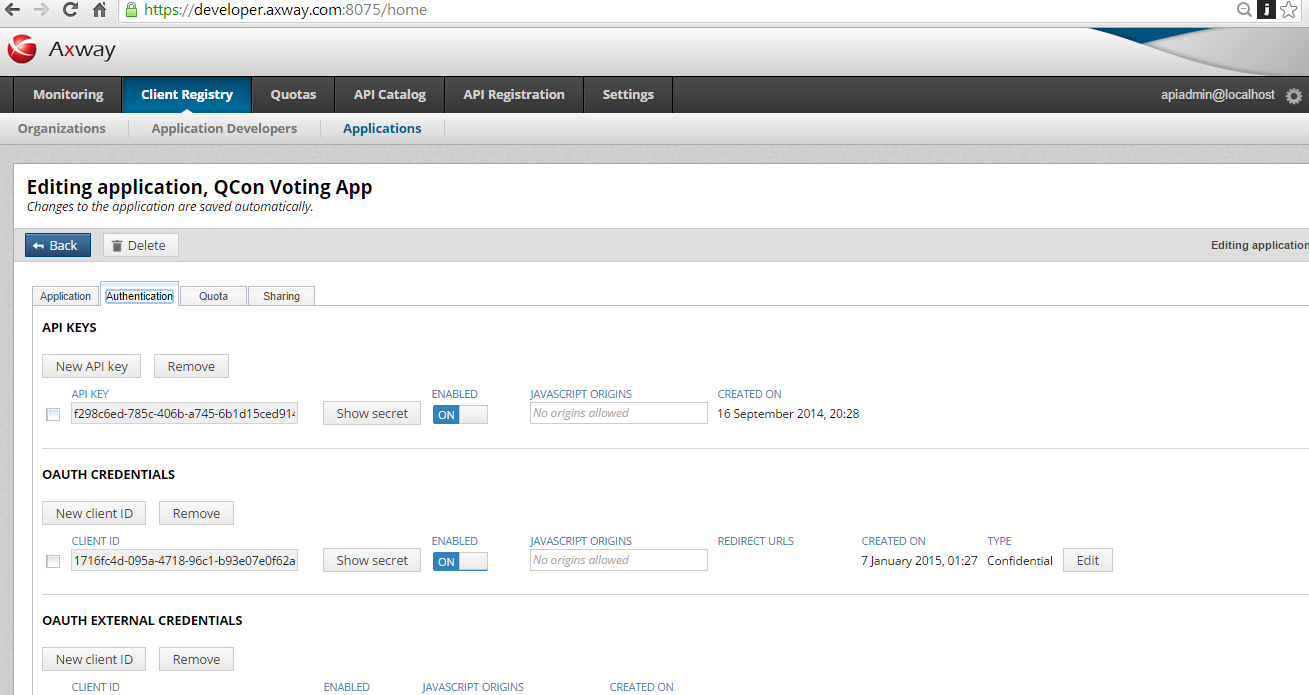 21
Quota Management for APIs
Managing usage quotas for APIs on an app-by-app basis
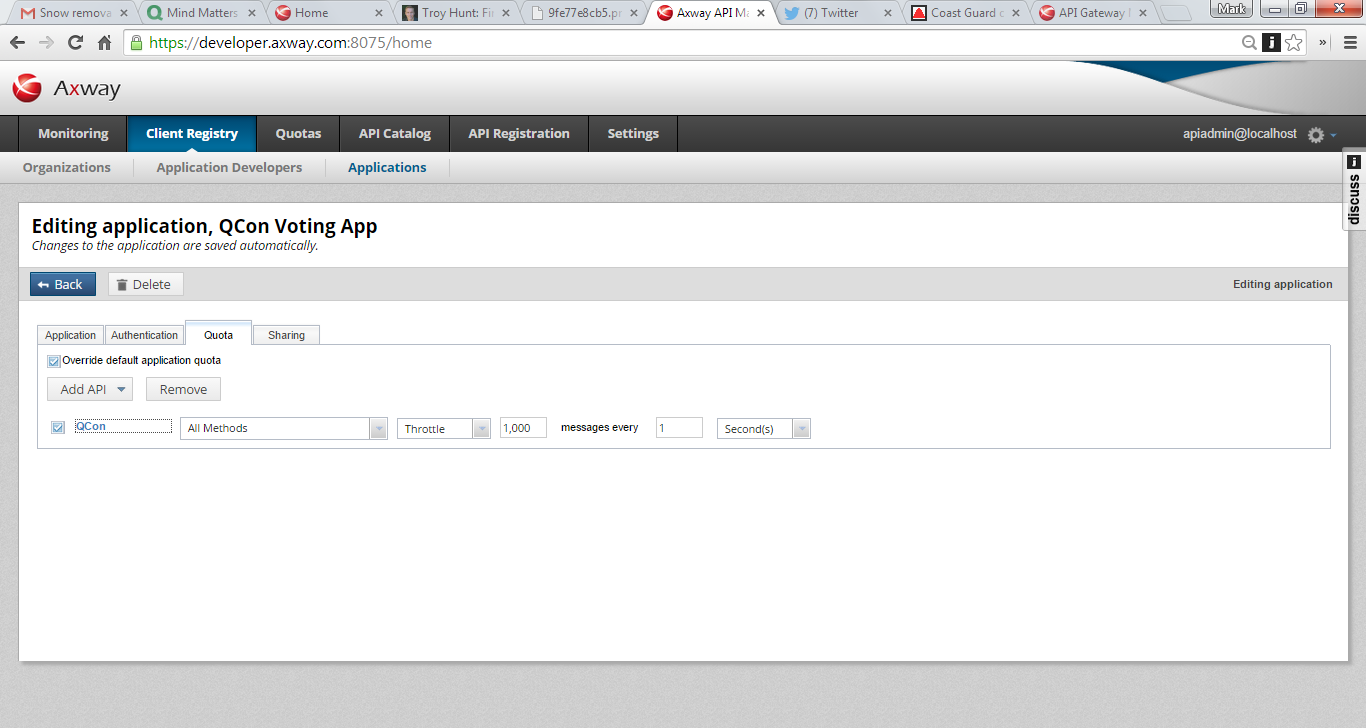 22
Certificate Pinning
Problem:
API Keys are vulnerably when stored on the client

Solution: “Certificate Pinning”:
Leverages native mobile OS support for protecting certificates
Uses Mutual SSL
End-user credentials (e.g. username/password) then sent over this Mutual SSL connection
23
Further questions
@Axway
@TheMarkONeill
Visit us at the Axway Booth








Thank you!
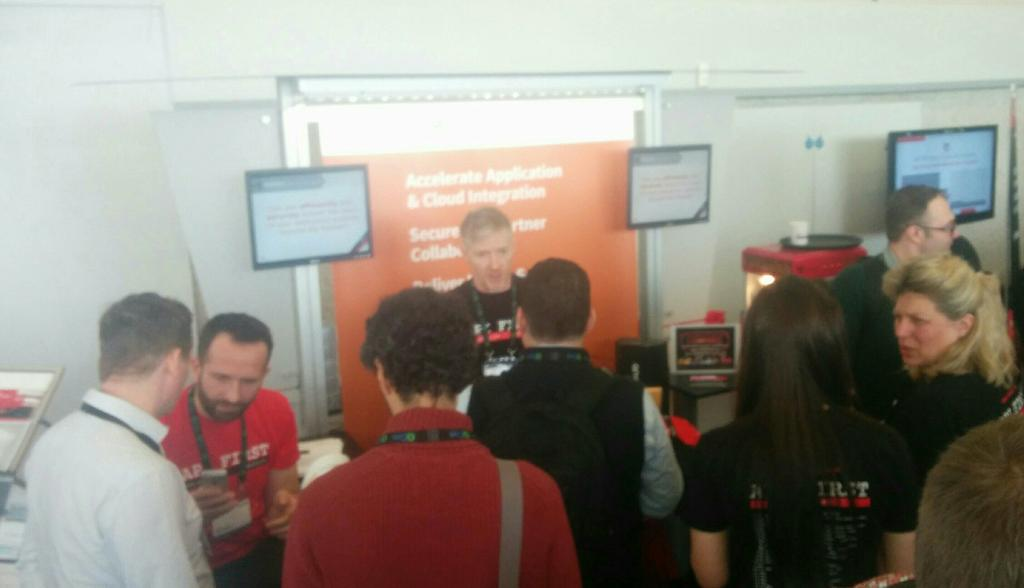 24